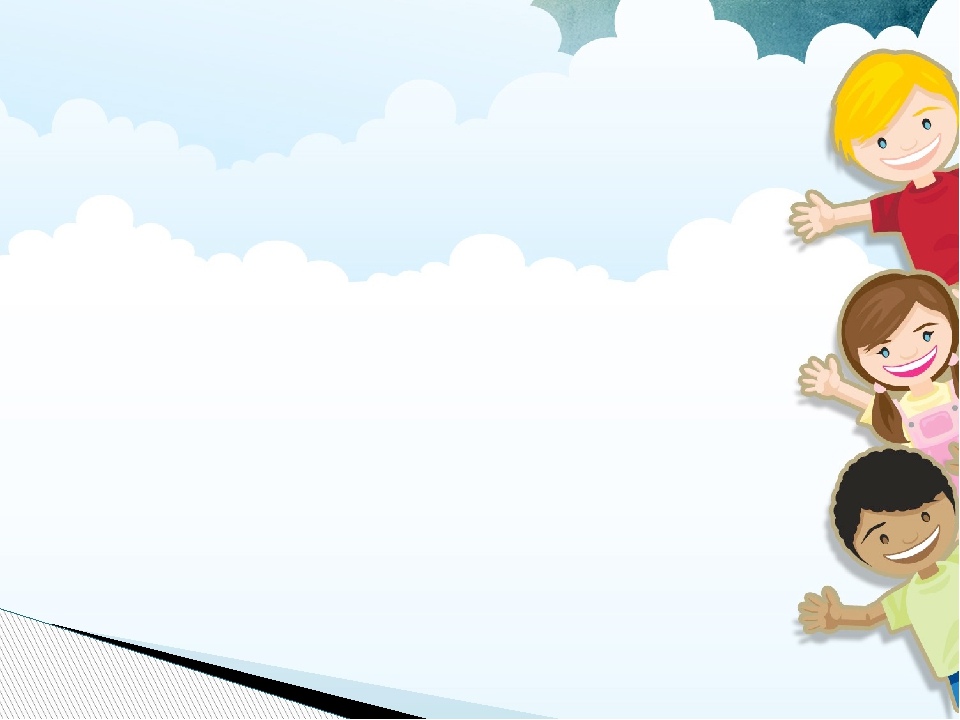 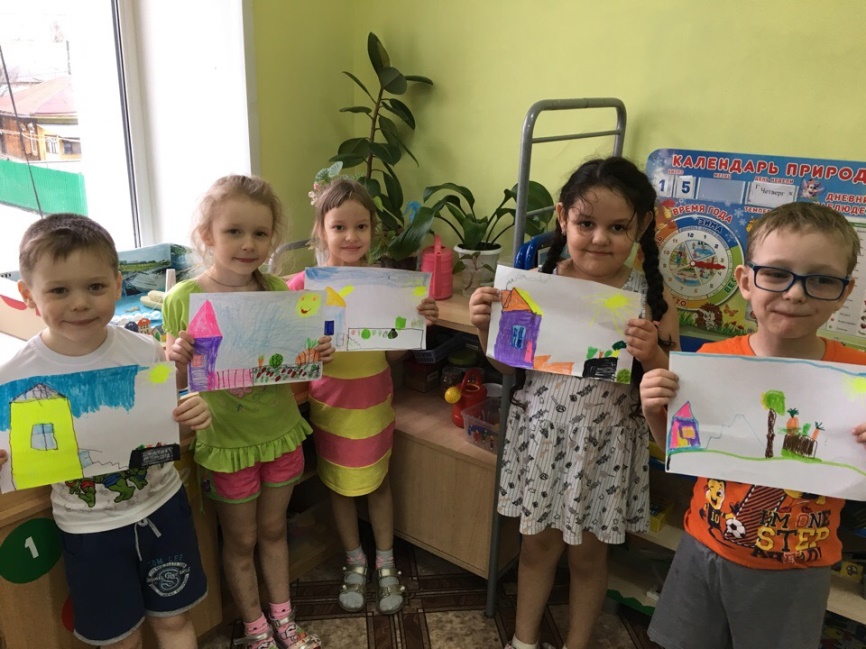 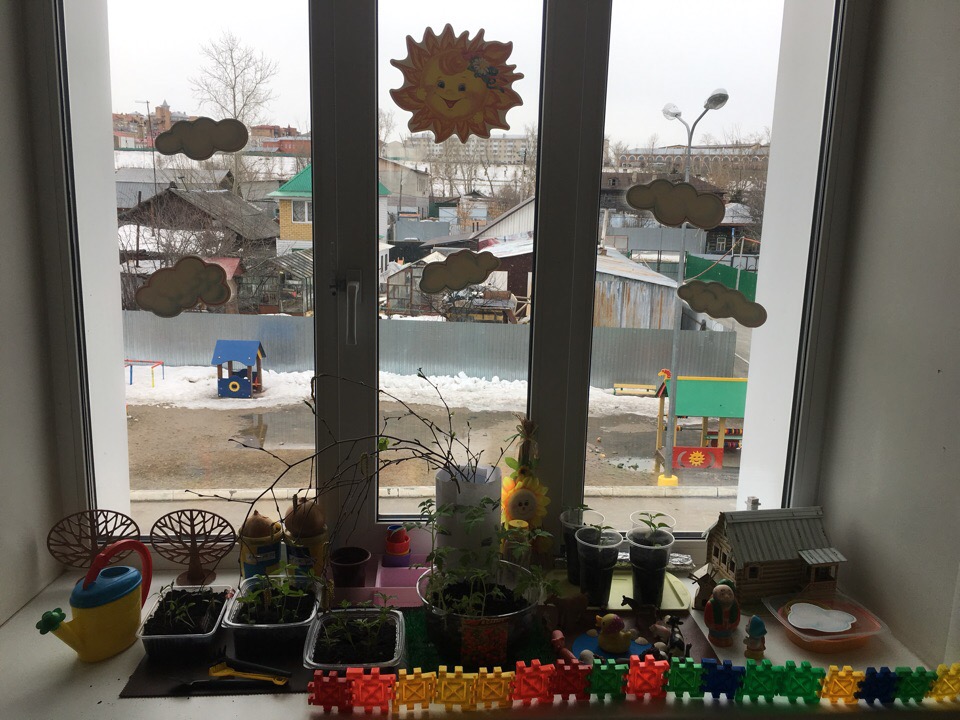 Что такое огород? 
Овощей хоровод. 
Дыни сладкие, 
Помидоры гладкие. 
С клубникой грядки, 
Грабли и лопатки. 
Лейка с дождём. 
Улитка под листом.
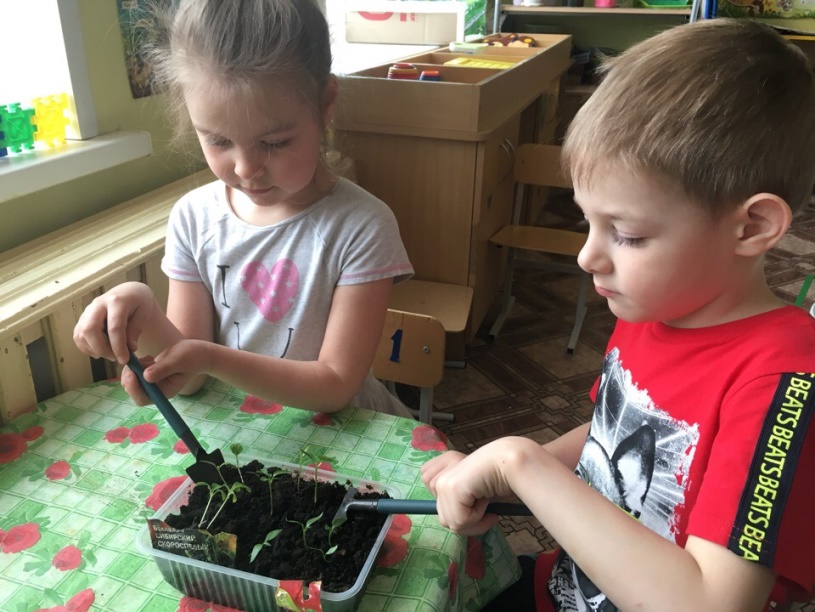 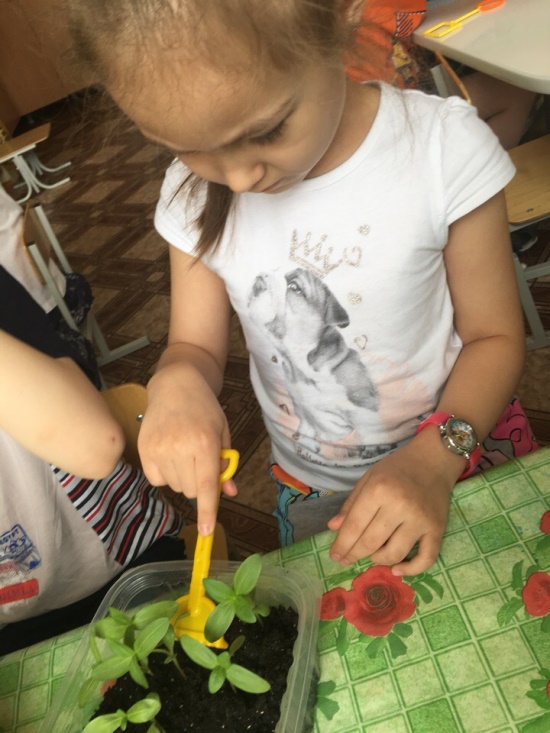 В огороде много гряд, 
Есть и репа, и салат. 
Тут и свекла горох, 
А картофель разве плох? 
Наш зеленый огород 
Нас прокормит целый год.
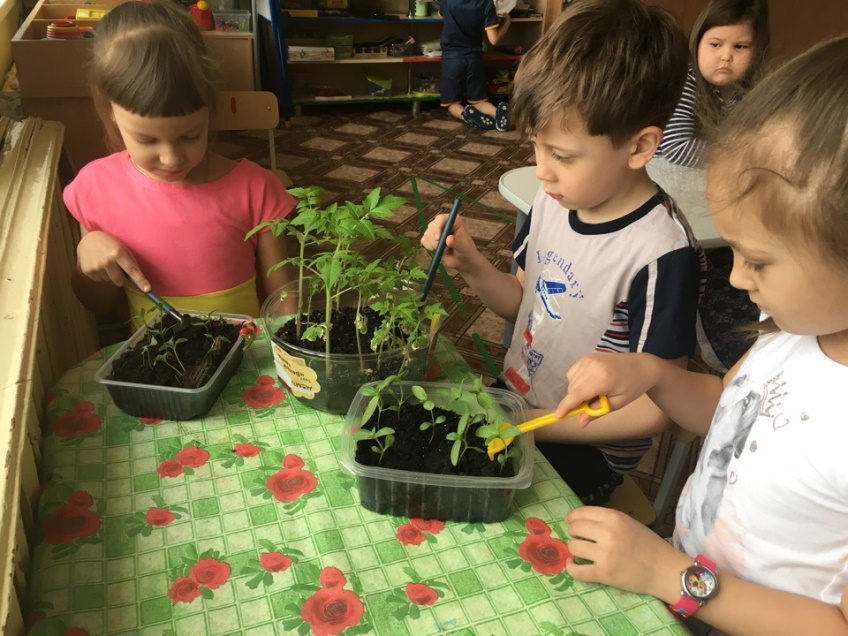 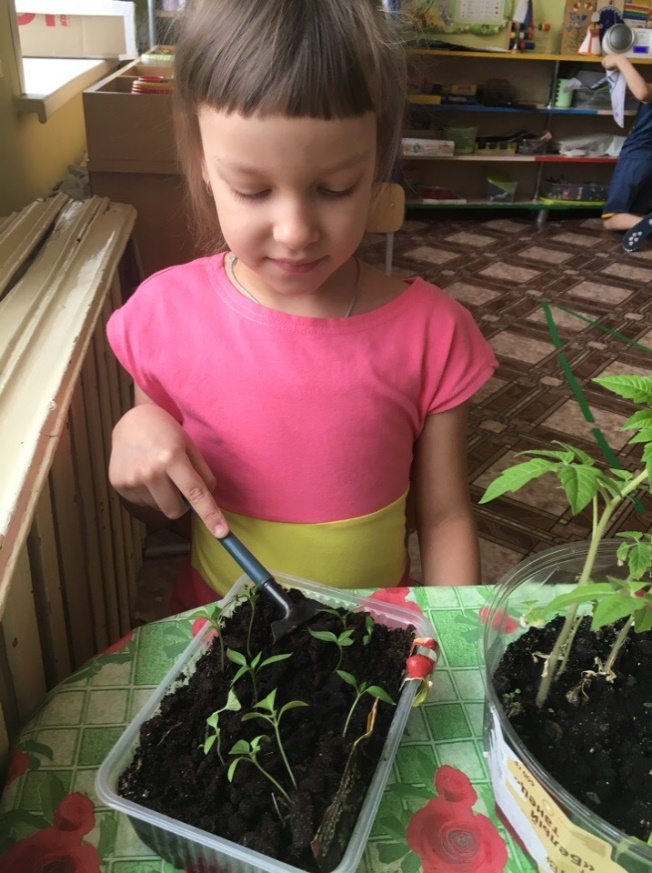 В огороде красным цветом
Помидор налился летом.
Здесь огурчик, там лучок.
Вот салатика пучок.
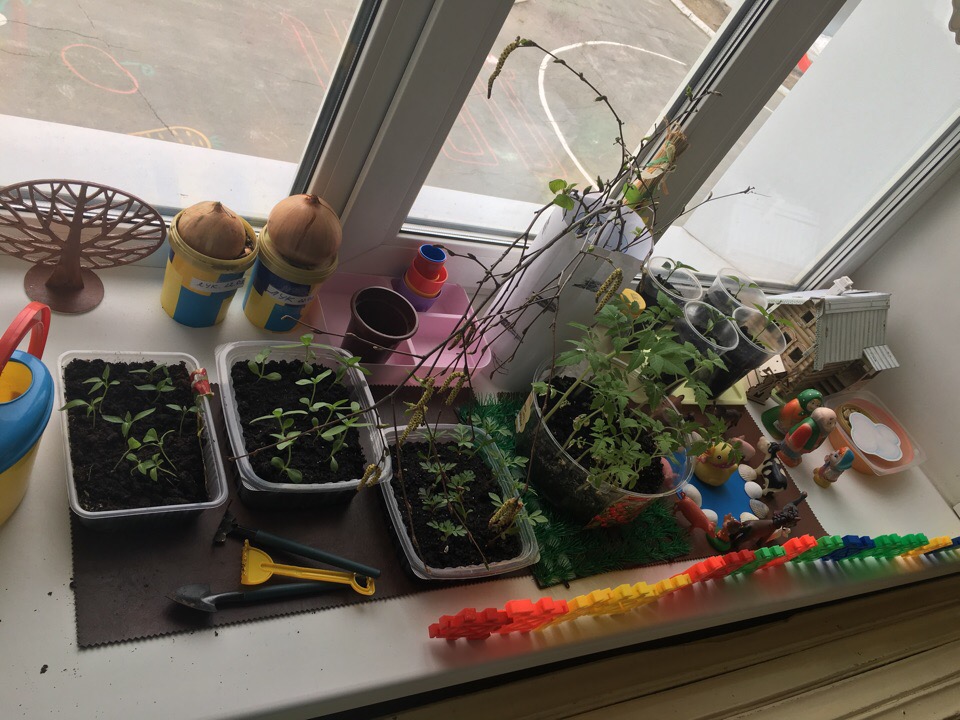 Удивляется народ:
Что за чудо-огород?
Здесь редис есть и салат,
Лук, петрушка и шпинат.
Помидоры, огурцы
Зреют дружно - молодцы!
И картофель, и капуста
Растут на грядках густо-густо.
И все дружно говорят:
"Мы растём здесь для ребят.
За усердие и труд
Урожай весь соберут".
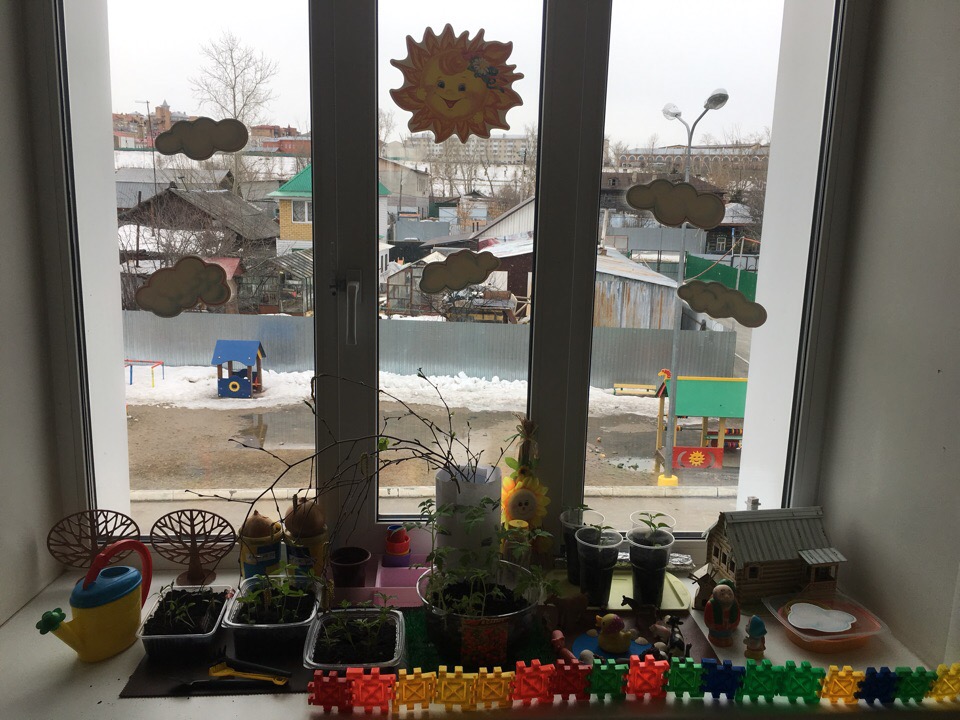 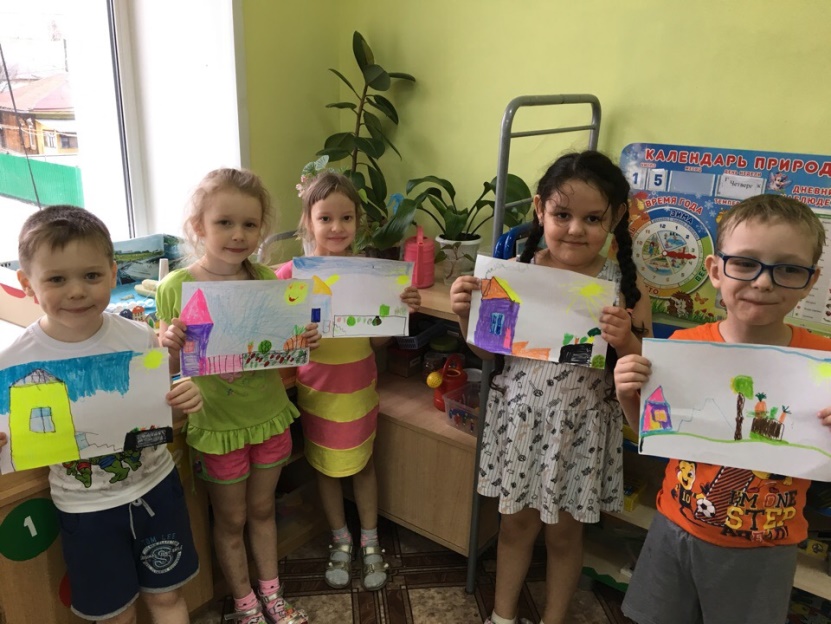 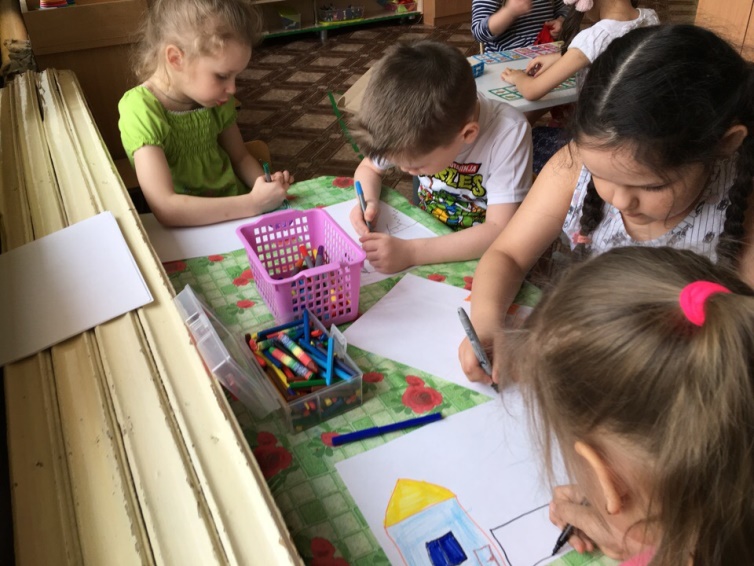 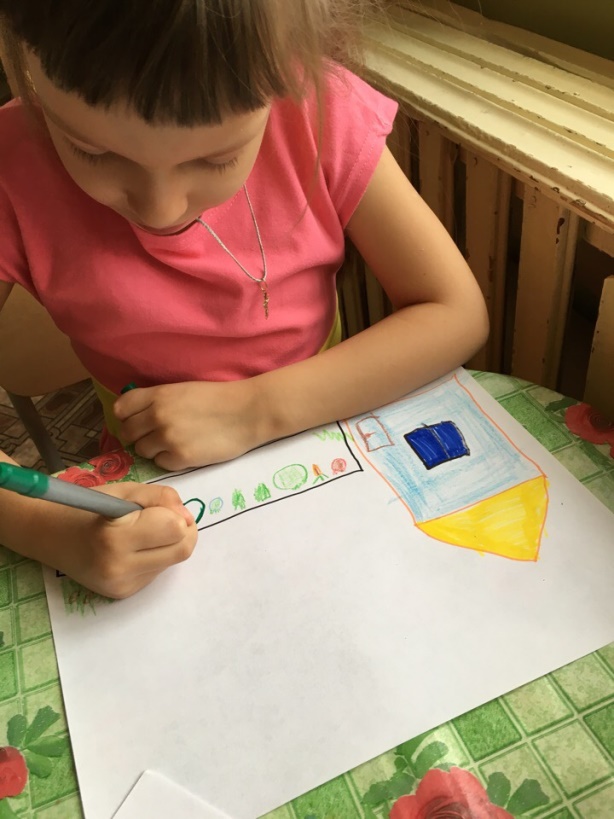 Это что здесь за синьор?! 
Крупный красный помидор! 
Он играл со мною в прятки, 
Я нашёл его на грядке. 
Сзади подошёл тихонько, 
Куст раздвинул я легонько, 
Спрятаться он не успел – 
Я его в салате съел!
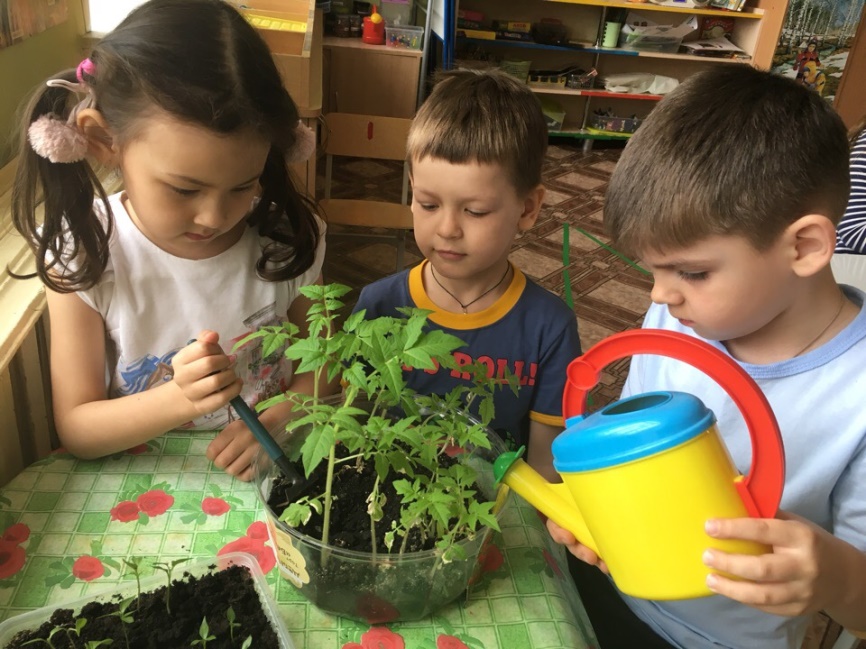 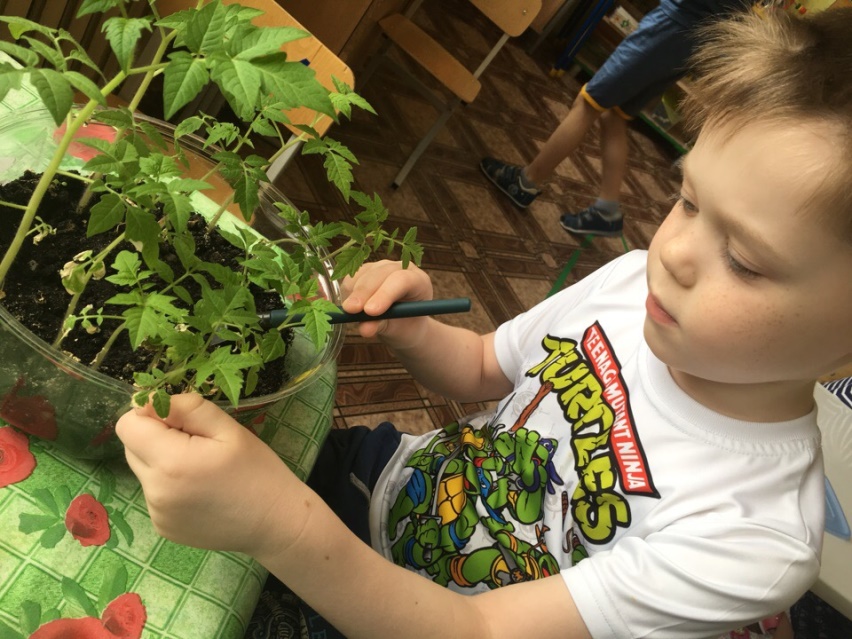 Огород наш, огород, 
Всё на нем всегда растёт, 
Если руки не ленивы, 
Если мы трудолюбивы.